Review Session 3
Advection
Advection causes translation of the solute field by moving the solute with the flow velocity
In 1-d all is does is shift the plume in time by a distance vDt. It does not change the shape at all
Advection term
ne – effective porosity
Dispersion
Dispersion causes ‘spreading’ of the solute plume
It is composed of both molecular and mechanical dispersion (that can not be distinguished on the Darcy scale)
Dispersion term
Mechanical Dispersion
Since mechanical dispersion depends on the flow, it is expected to increase with increasing flow speed. The most common expression for mechanical dispersion is give by

a is the dynamic dispersivity
v is the average linear velocity
Retardation
When solutes flow through a porous medium they can interact with the solid phase. In particular they can sorb and desorb. The net result is a process called retardation that effective slows the transport of a solute through a porous medium
R depends on the solute, water chemistry and geochemical make up of the porous medium
From a mathematical perspective it can be thought of as a rescaling in time
Retardation term
Contaminant Evolution
Mass of solute injected
Solution
Relevant Questions
How would we quantify the maximum concentration and how it evolves in time? 

How do we quantify the position of plume?

How would we quantify the extent of the plume?
Moments
Zeroth Moment – 1		(normalized total mass)
First Moment – vt		(center of mass)
Second Moment – 2Dt+v2t2	(measure of weight of plume relative 				to a reference point)
Second Centered Moment - 2Dt	(a measure of the width of 					the plume that increases due 					to dispersion)
Imagine you have a continuous source at x=0 and you are only interested in x greater than zero (semi-infinite domain)



Solution
Neglect advection
Imagine you have a continuous source at x=0 and you are only interested in x greater than zero (semi-infinite domain)



Solution (Inferred)
If we include both advection and dispersion
Imagine you have a continuous source at x=0 and you are only interested in x greater than zero (semi-infinite domain)


The general solution to this ODE is
Health Risk – for chronic exposure to carcinogens
How does the EPA determine if a concentration is too high or that it poses a health risk to the general population



CPF – cancer potency factor
IU/BW is the intake rate per unit body weight 
ED – Exposure Duration; EF – Exposure Frequency;
AT – Averaging Time
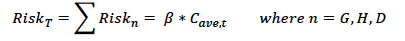 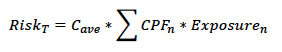 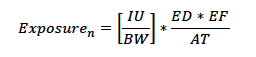 Health Risk
How does the EPA determine if a concentration is too high or that it poses a health risk to the general population



Risk, as defined here, is a probability of how many people in the population will develop cancer.
The EPA mandates R<10-6 (less than one in a million gets sick)
Although R>10-4 is when the trouble begins
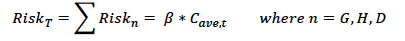 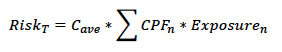 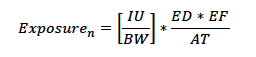 Multiphase Flows
Saturation (component dependent)

Capillary Pressure

Multiphase Darcy Law
Buckley Leverett (2 liquids)

pc=constant

=>
Vadose Zone

	pnw=pair=0